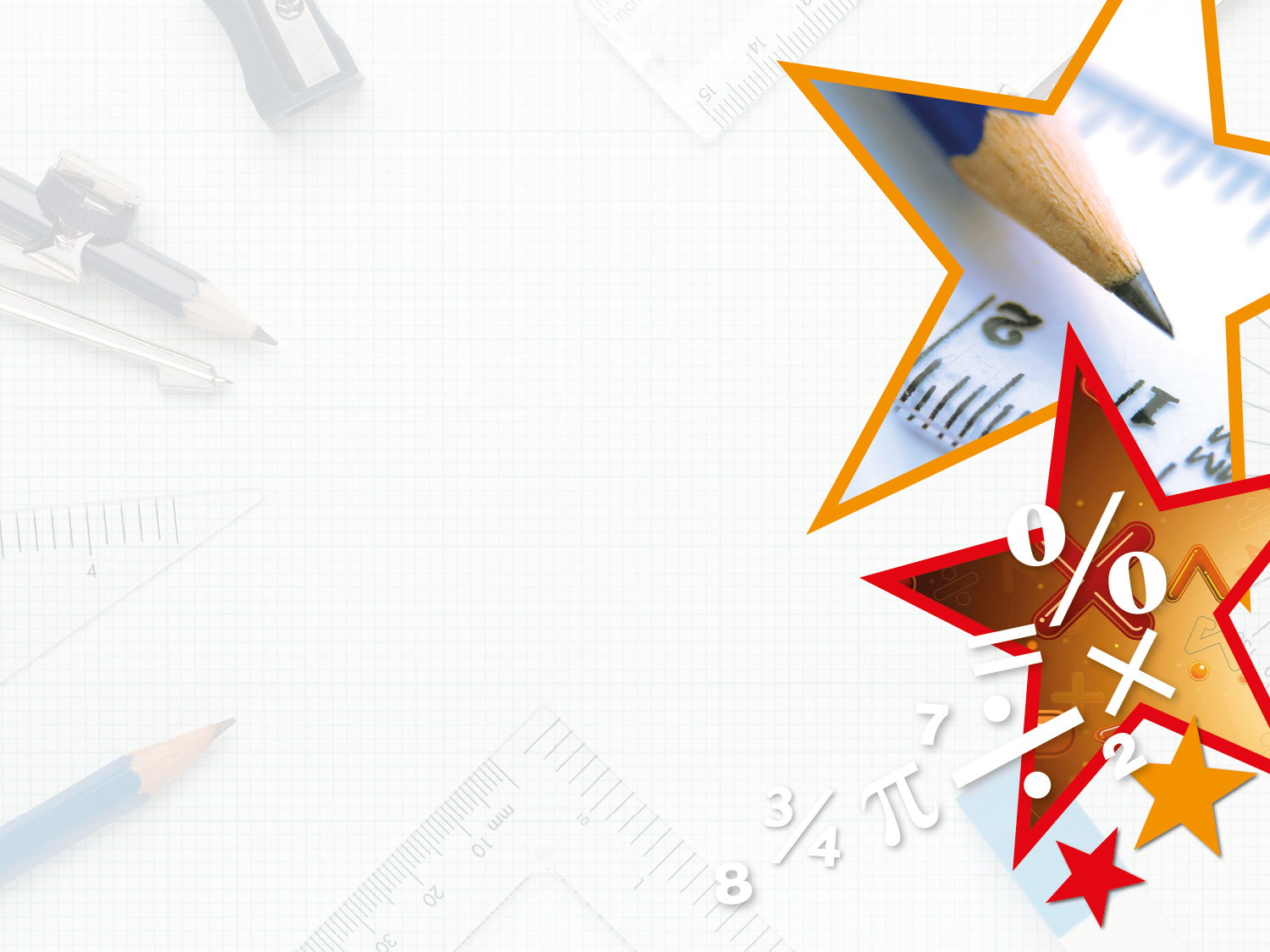 Year 3 – Summer Block 3 – Properties of Shapes


Step 6: Parallel and Perpendicular
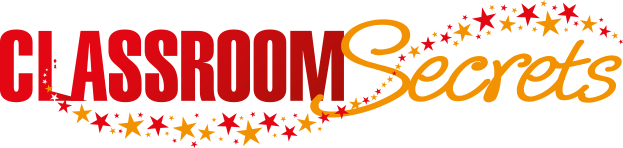 © Classroom Secrets Limited 2019
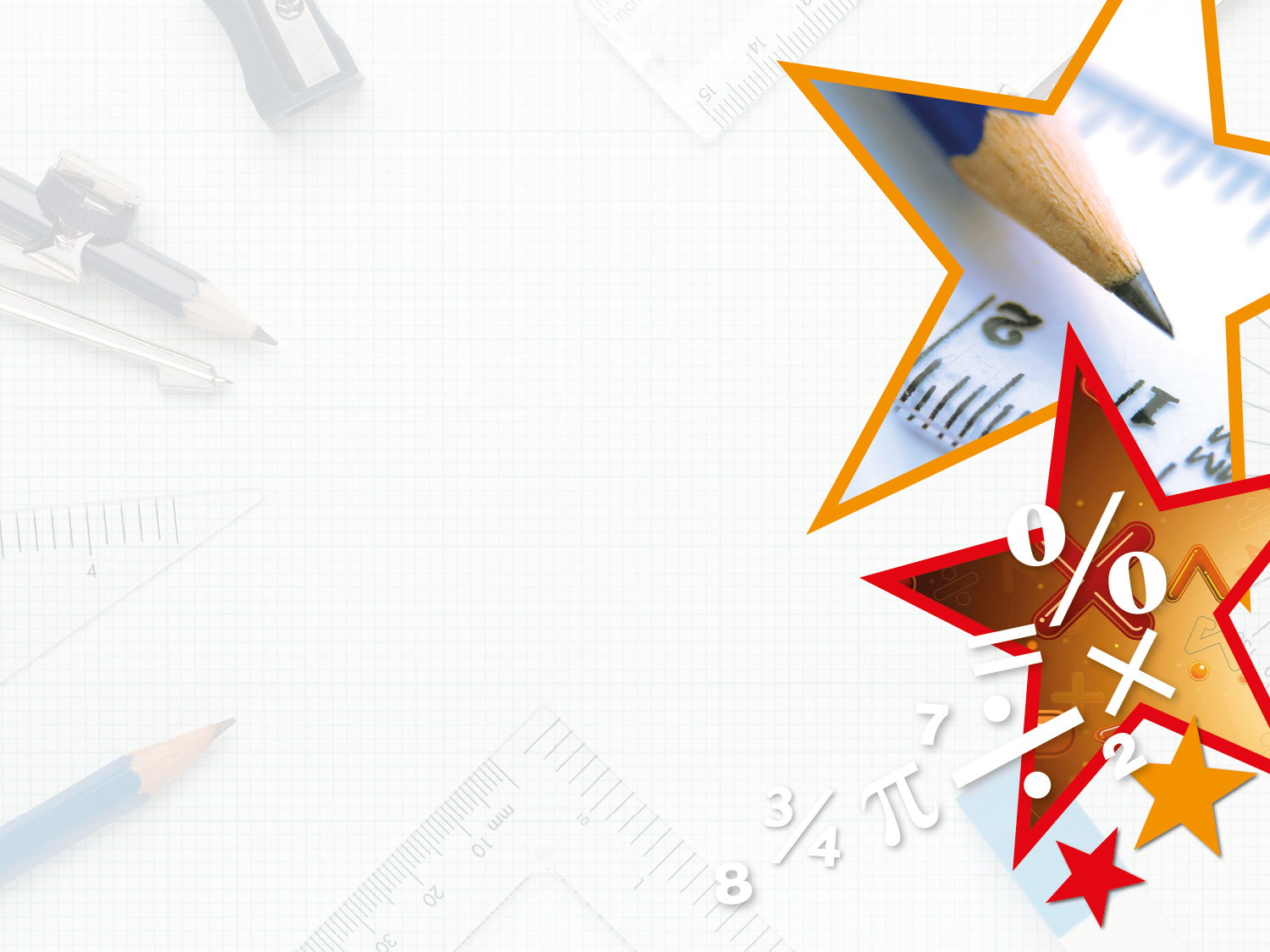 Introduction

Circle the horizontal lines and highlight the vertical lines.
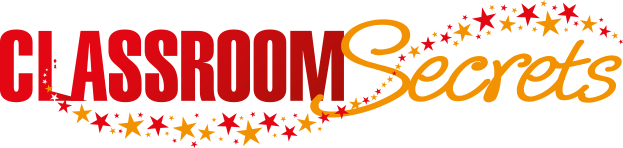 © Classroom Secrets Limited 2019
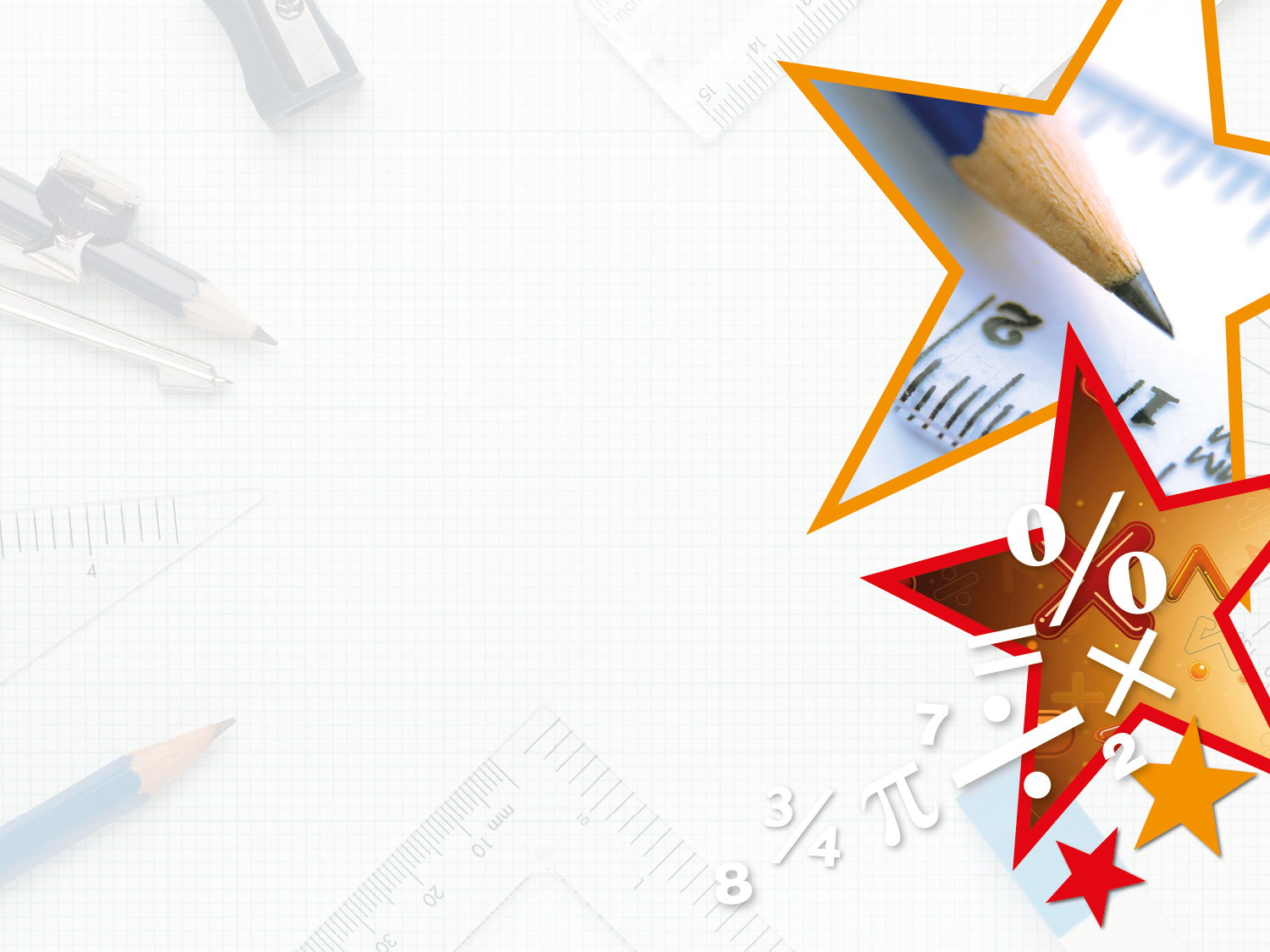 Introduction

Circle the horizontal lines and highlight the vertical lines.
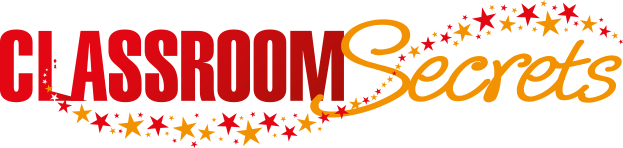 © Classroom Secrets Limited 2019
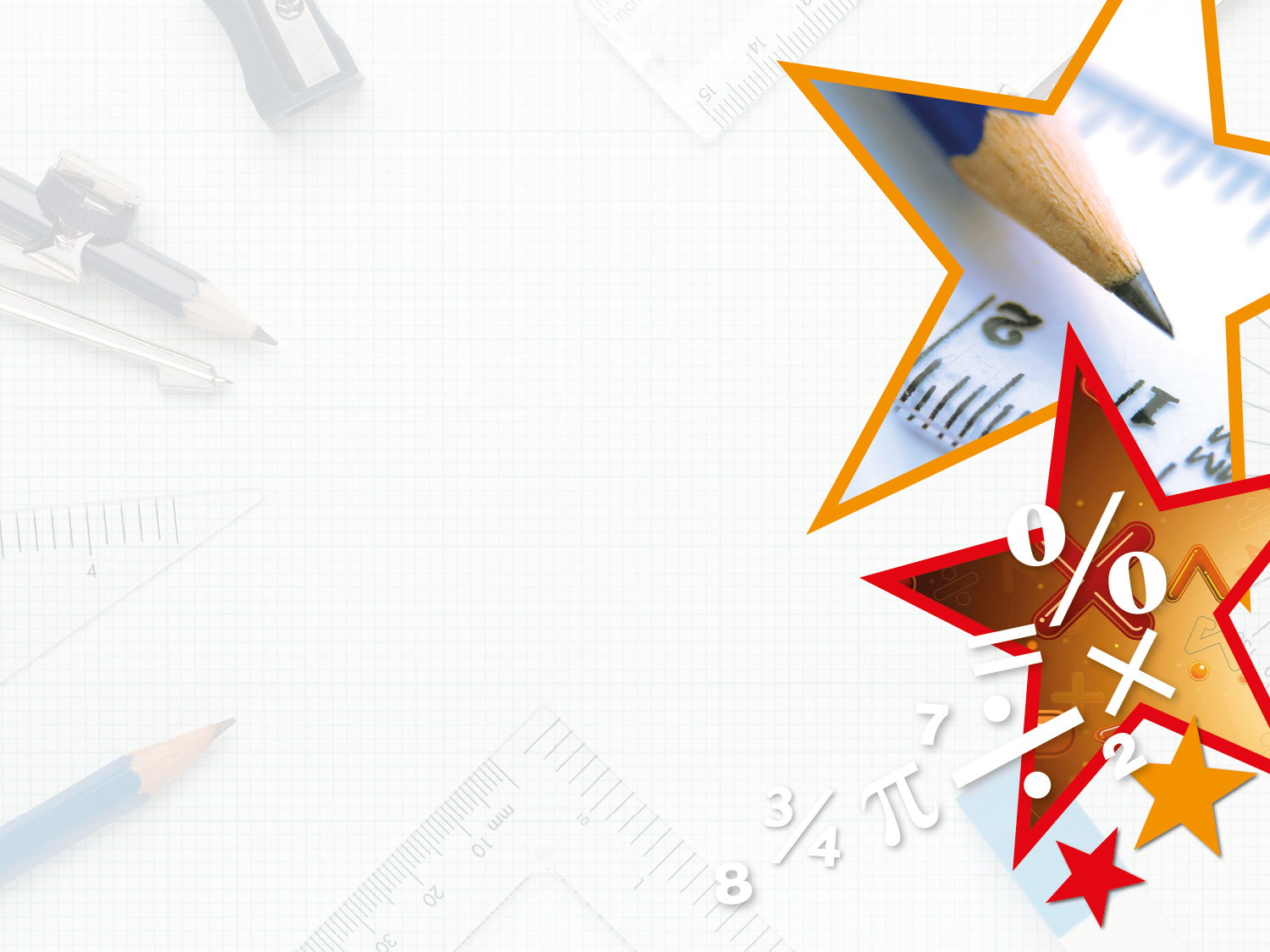 Varied Fluency 1

Sophie joins dots A to B and C to D. 
Will her lines be parallel, perpendicular or neither?
C
A
D
B
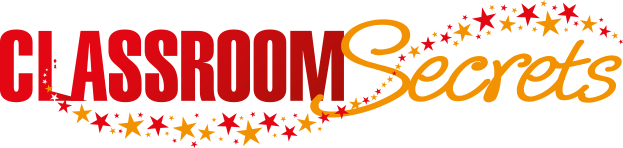 © Classroom Secrets Limited 2019
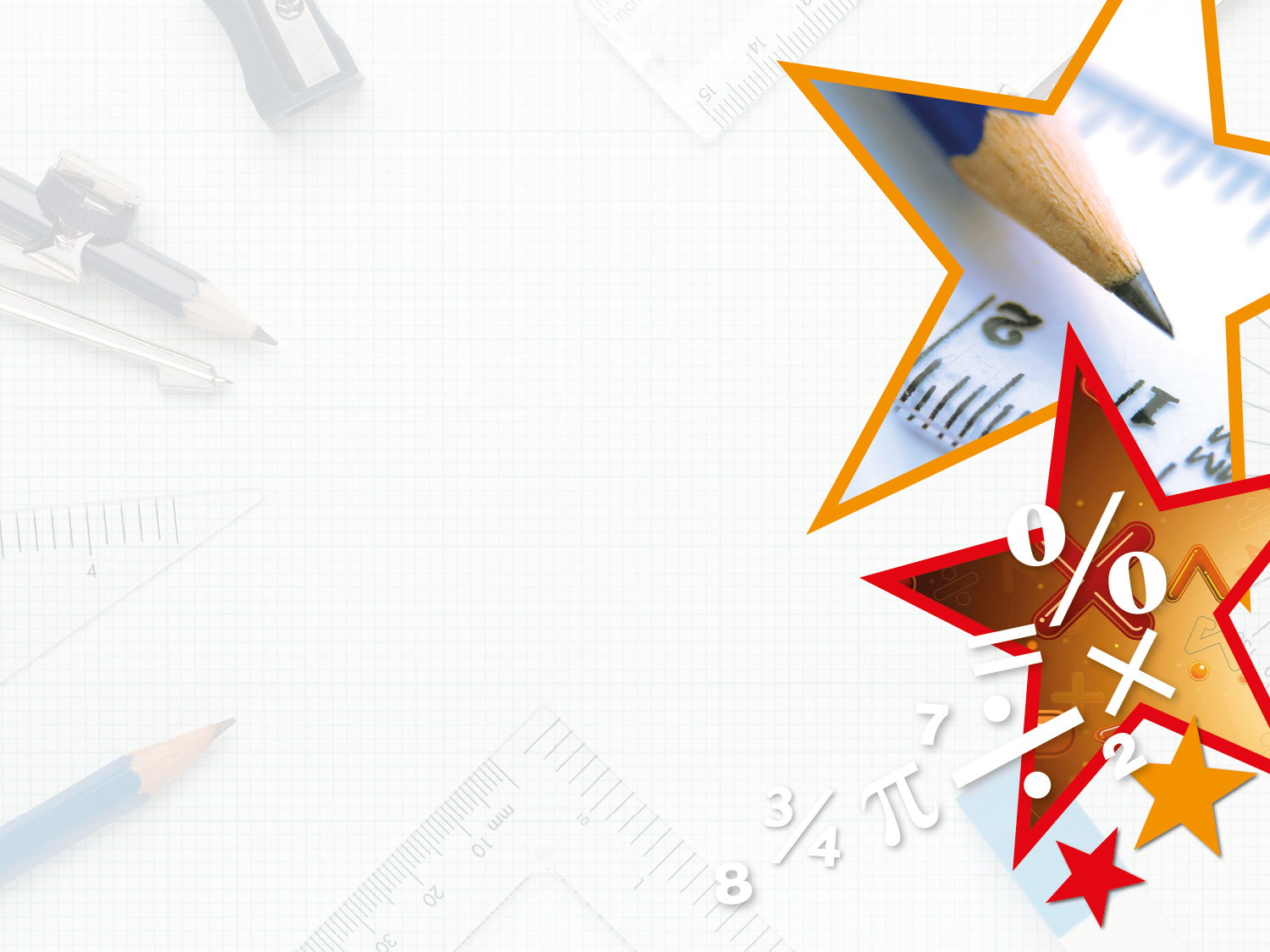 Varied Fluency 1

Sophie joins dots A to B and C to D. 
Will her lines be parallel, perpendicular or neither?

Parallel
C
A
D
B
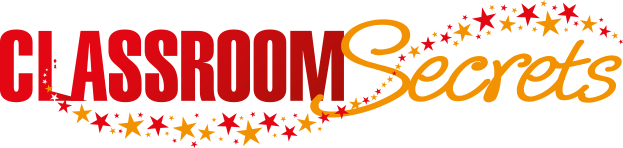 © Classroom Secrets Limited 2019
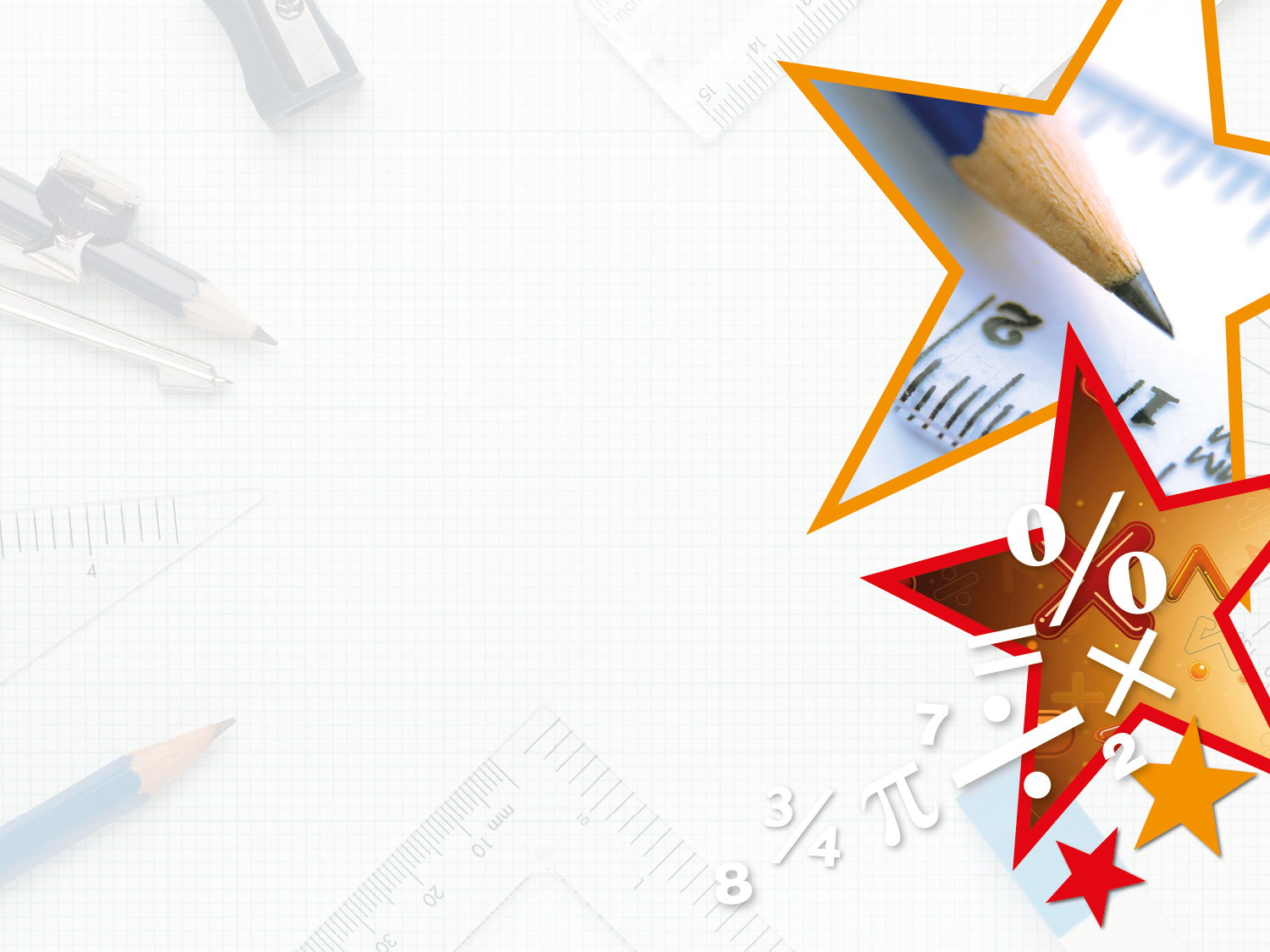 Varied Fluency 2

Complete the sentences below.

Line 1 is parallel to line ____ .

Line 4 is ______________________  to line 5.
2
1
5
3
4
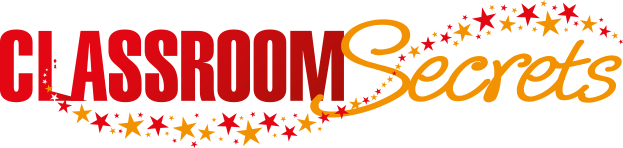 © Classroom Secrets Limited 2019
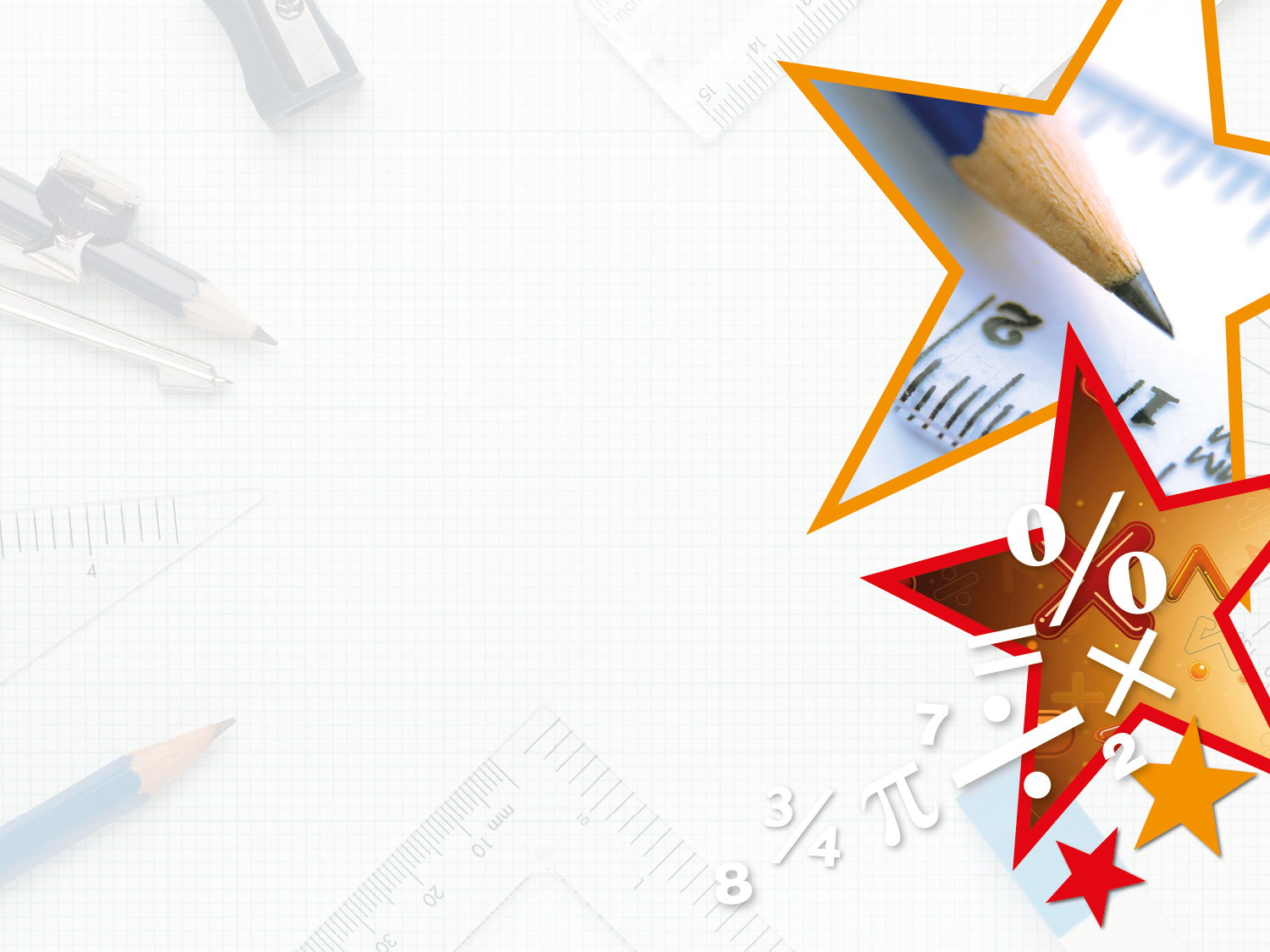 Varied Fluency 2

Complete the sentences below.

Line 1 is parallel to line ____ .

Line 4 is ______________________  to line 5.
4
perpendicular
2
1
5
3
4
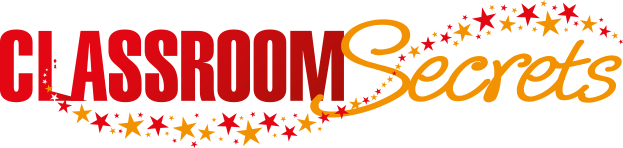 © Classroom Secrets Limited 2019
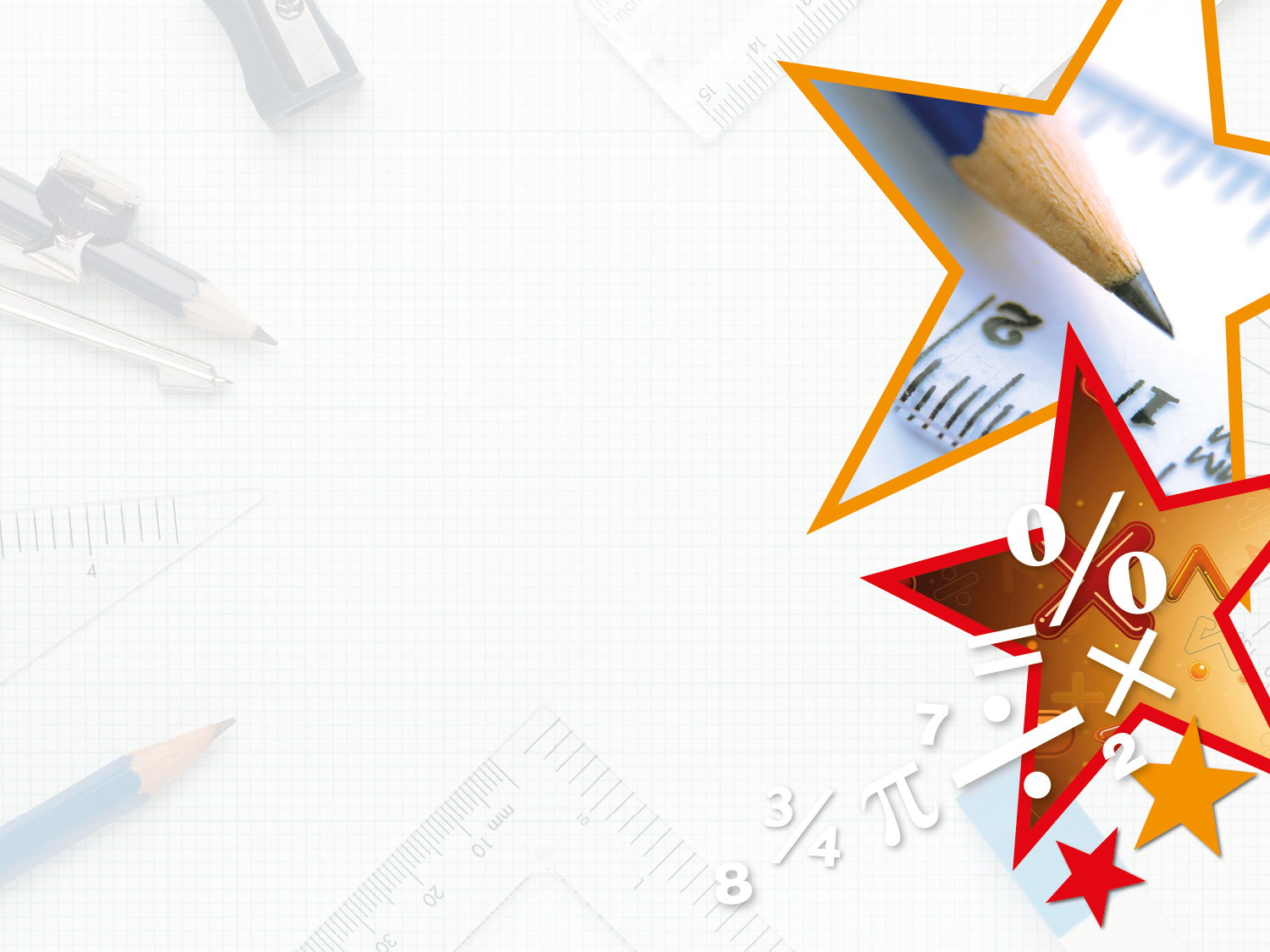 Varied Fluency 3

True or false? 
A rectangle has perpendicular lines.
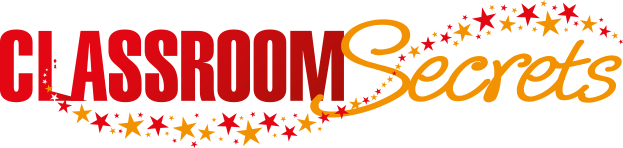 © Classroom Secrets Limited 2019
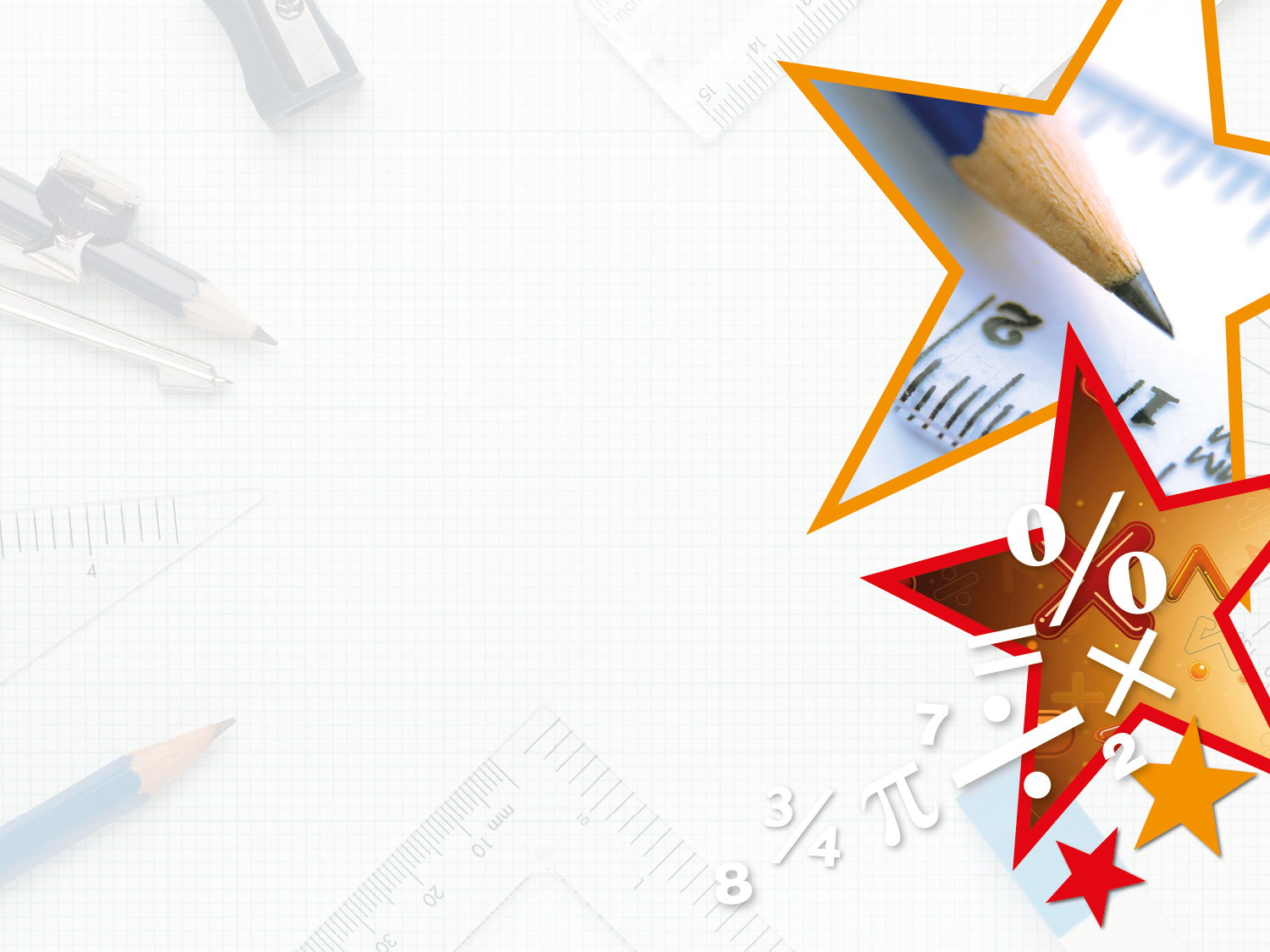 Varied Fluency 3

True or false? 
A rectangle has perpendicular lines.

True. A rectangle has four sets of perpendicular lines.
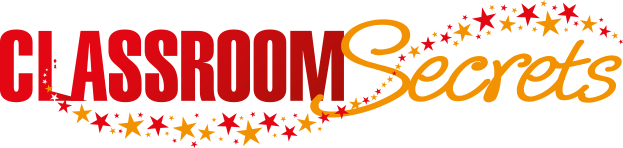 © Classroom Secrets Limited 2019
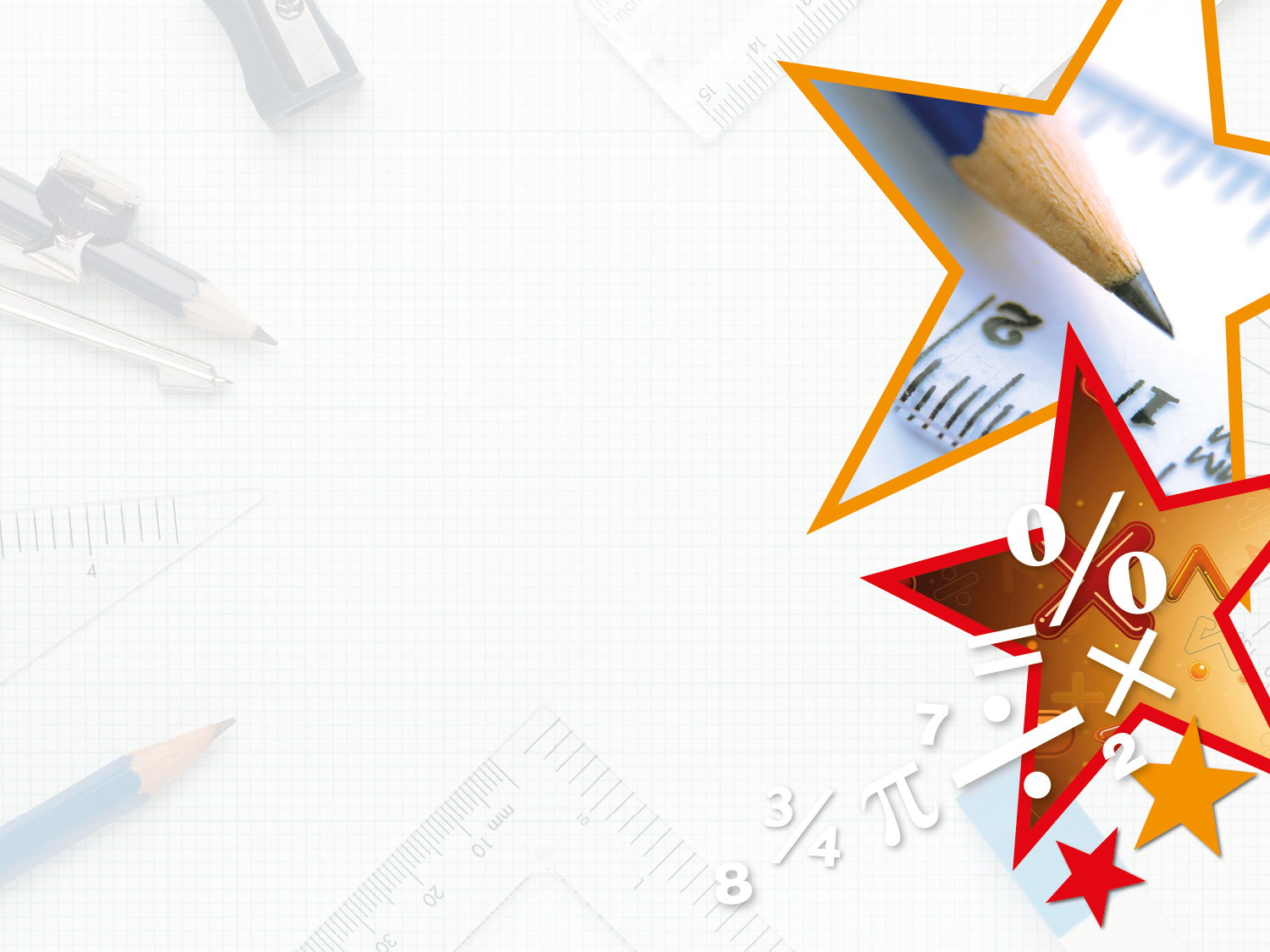 Varied Fluency 4

Identify a set of perpendicular lines in these shapes.
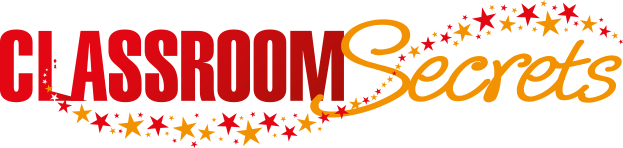 © Classroom Secrets Limited 2019
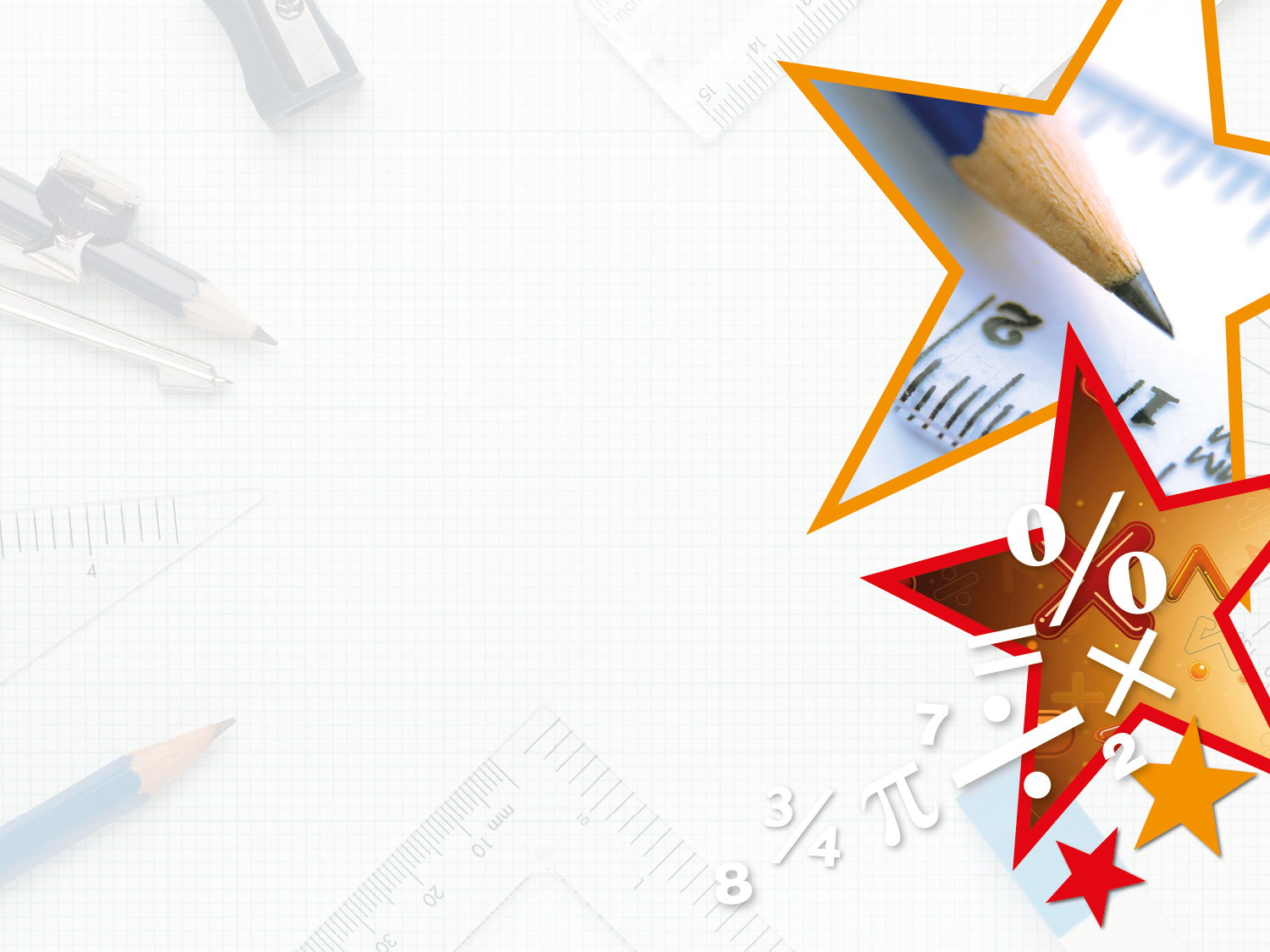 Varied Fluency 4

Identify a set of perpendicular lines in these shapes.

Any of the following:
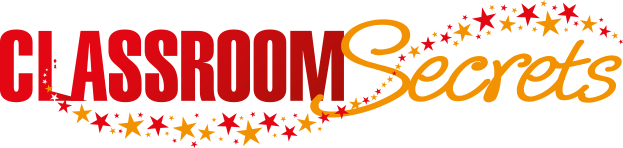 © Classroom Secrets Limited 2019
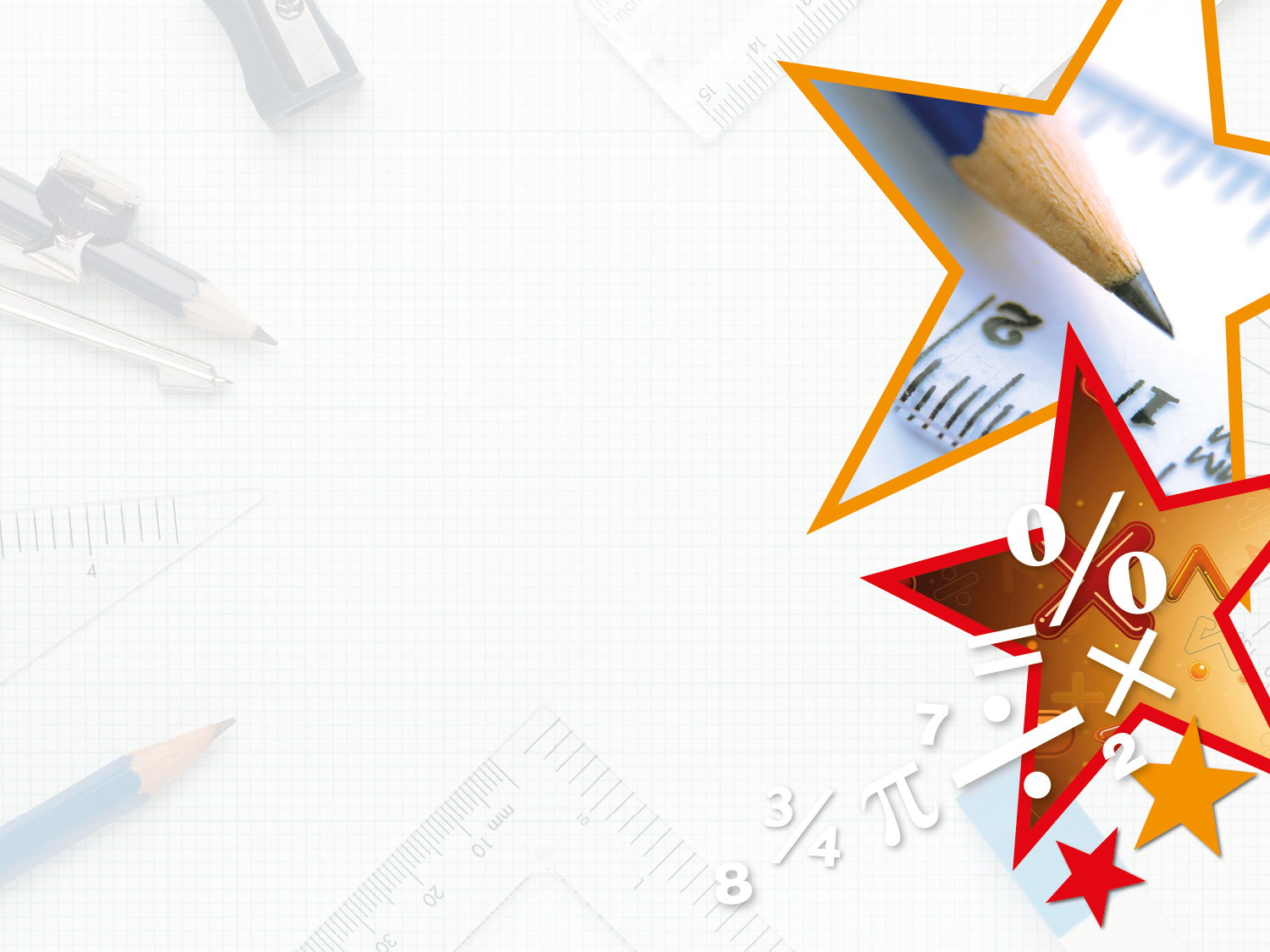 Problem Solving 1

Complete the table considering parallel and perpendicular.
3
5
2
4
1
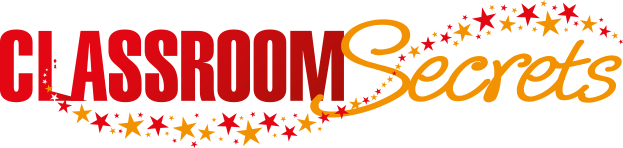 © Classroom Secrets Limited 2019
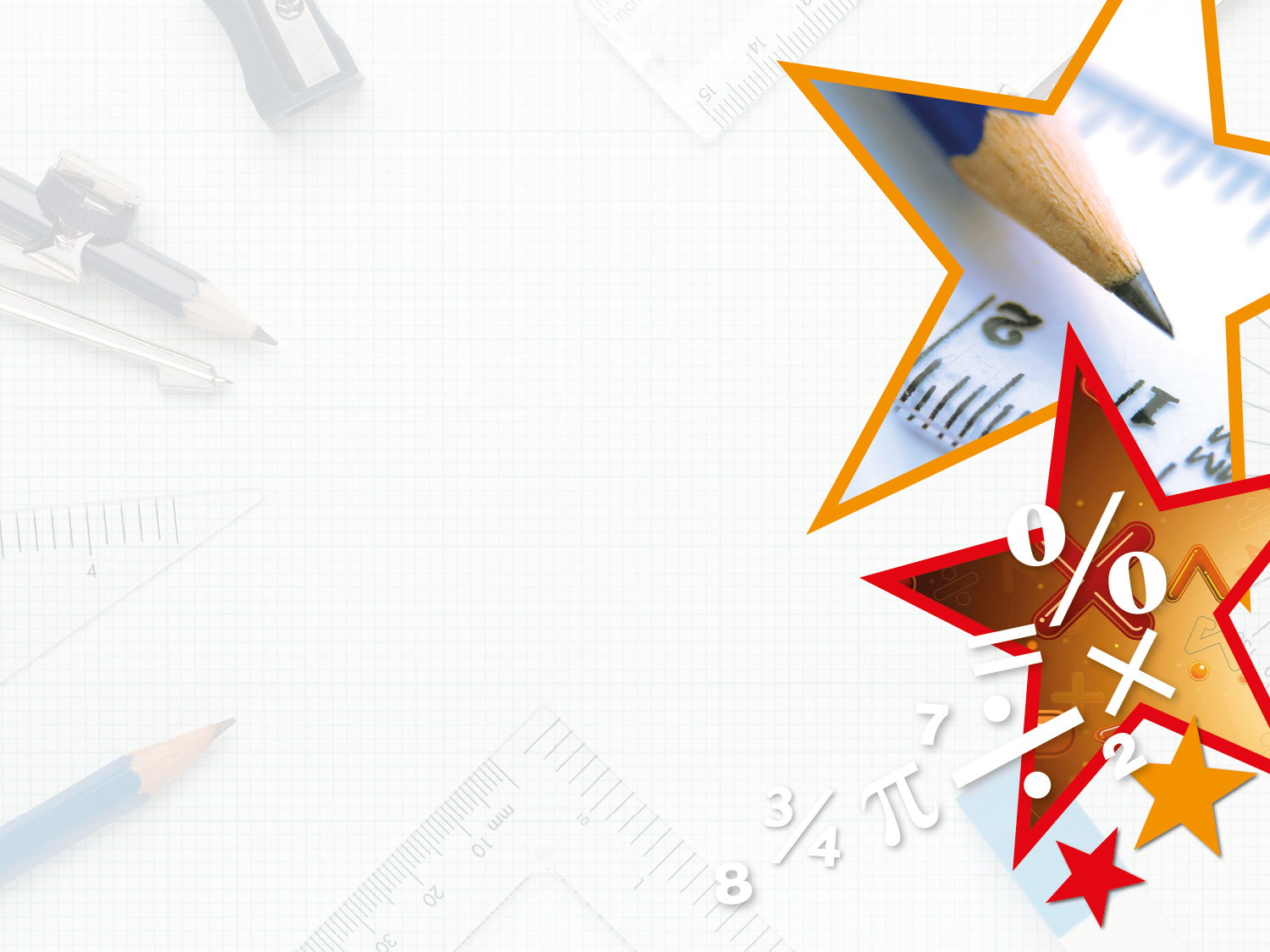 Problem Solving 1

Complete the table considering parallel and perpendicular.
3
5
2
4
1
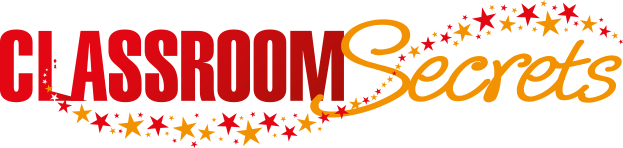 © Classroom Secrets Limited 2019
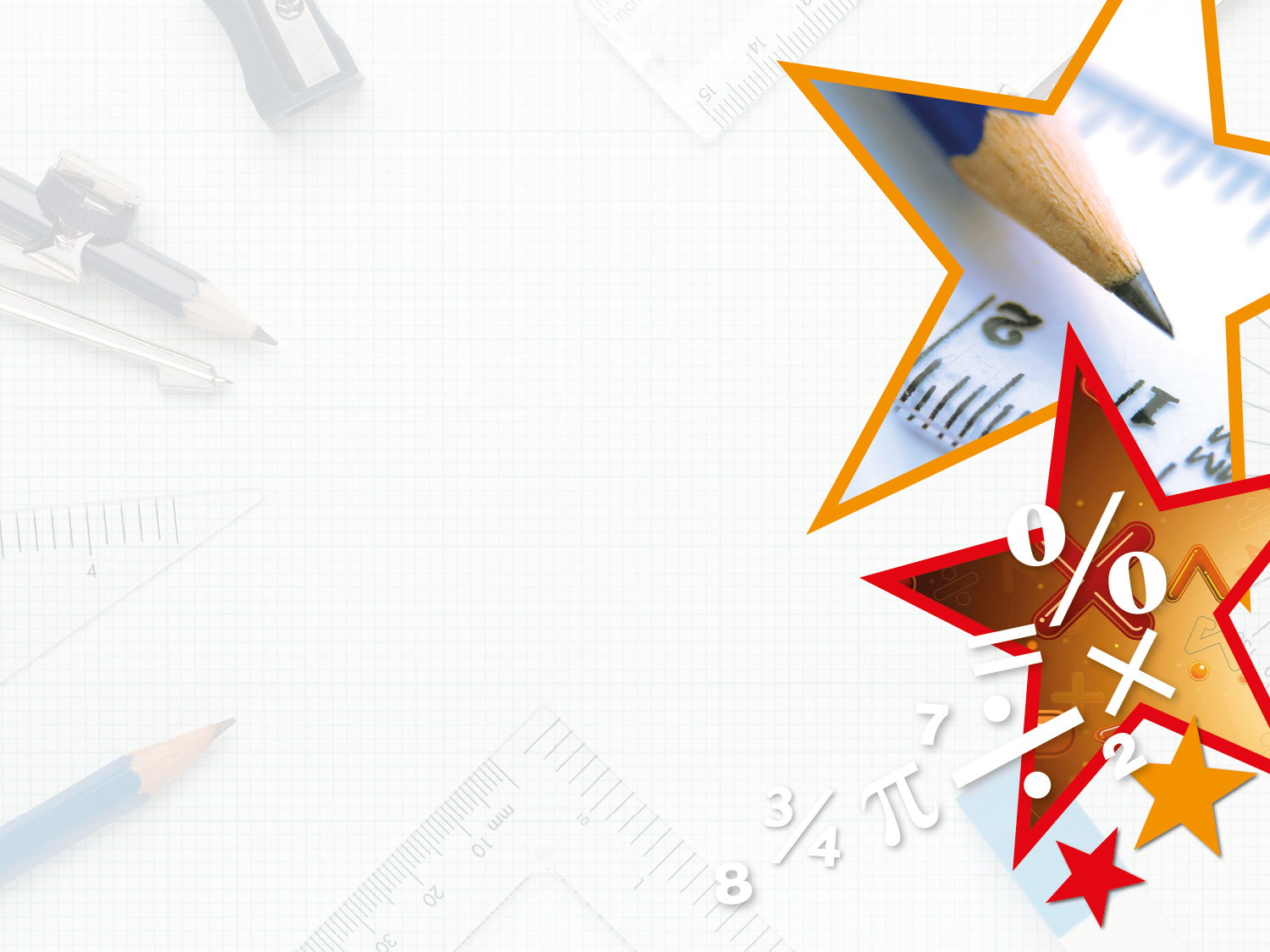 Reasoning 1

Phil thinks that the shape below has 2 sets of parallel lines. Do you agree? Explain your answer.
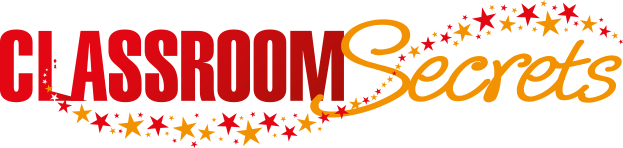 © Classroom Secrets Limited 2019
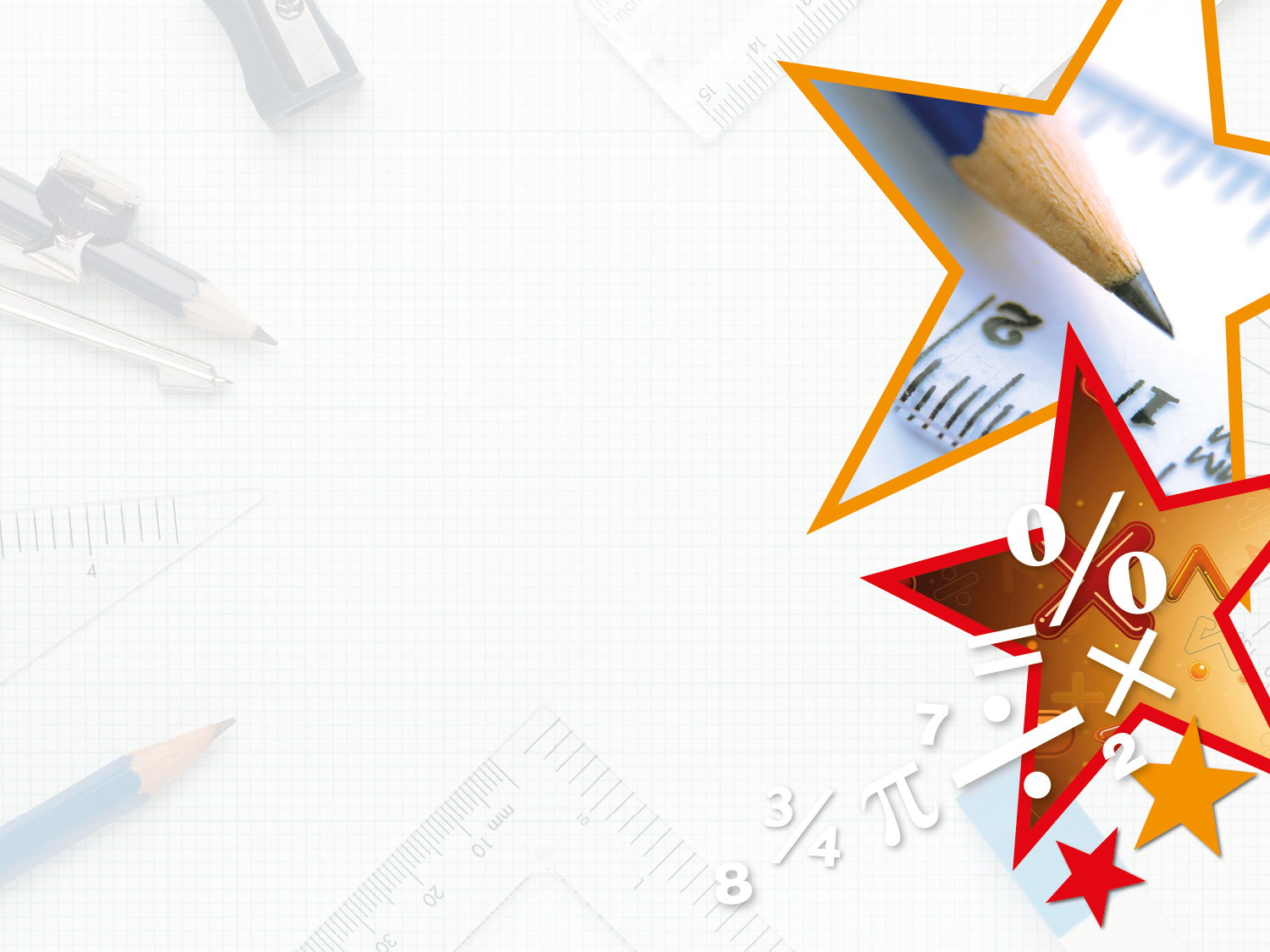 Reasoning 1

Phil thinks that the shape below has 2 sets of parallel lines. Do you agree? Explain your answer.












Phil is incorrect because…
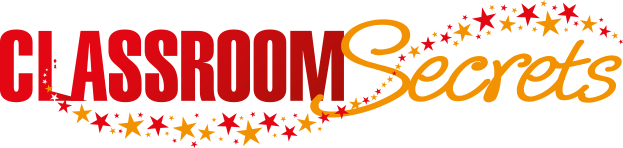 © Classroom Secrets Limited 2019
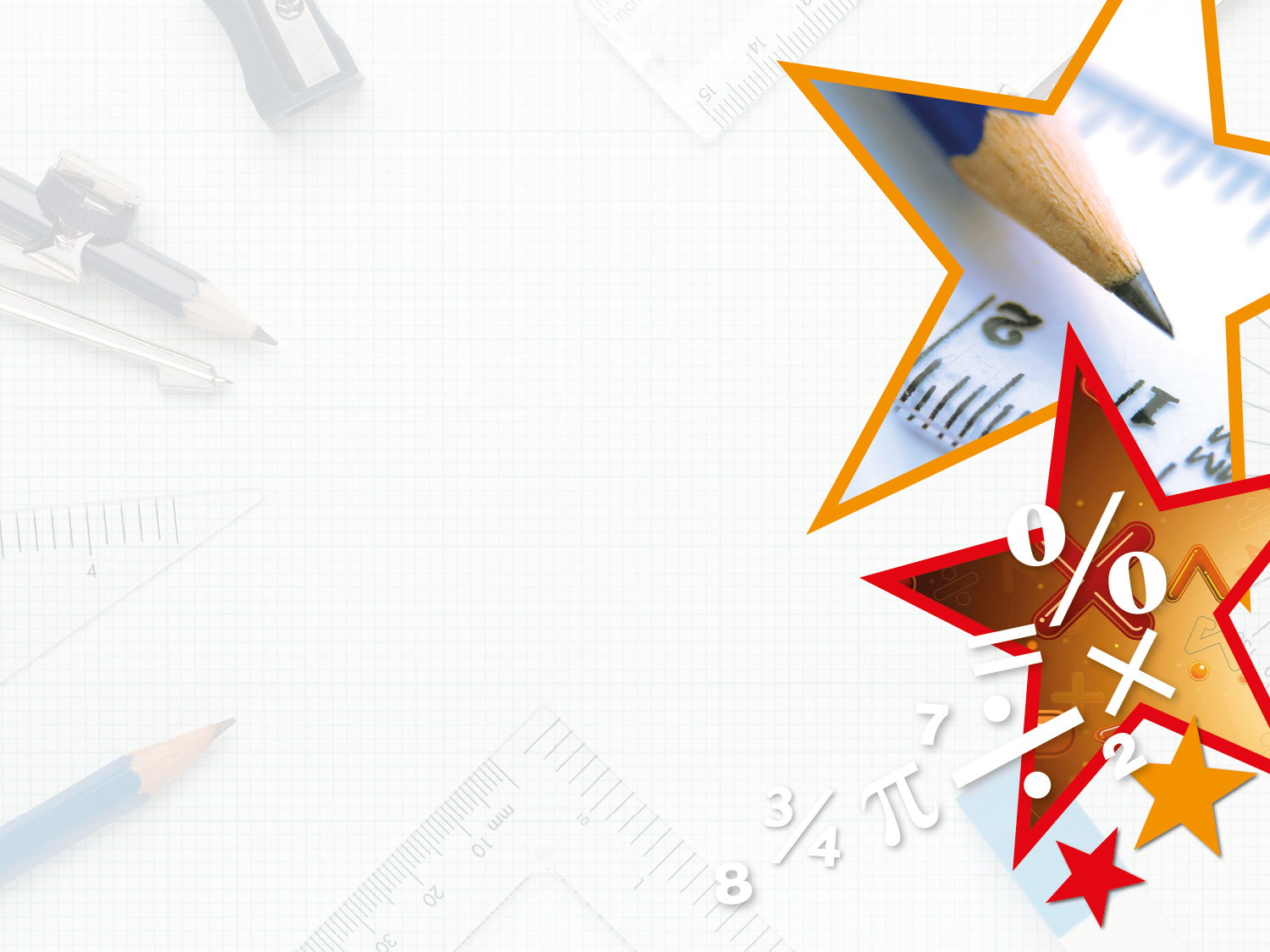 Reasoning 1

Phil thinks that the shape below has 2 sets of parallel lines. Do you agree? Explain your answer.












Phil is incorrect because a trapezium only has 1 set of parallel lines.
>
>
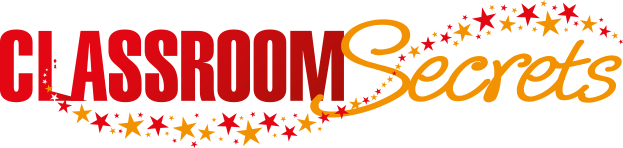 © Classroom Secrets Limited 2019
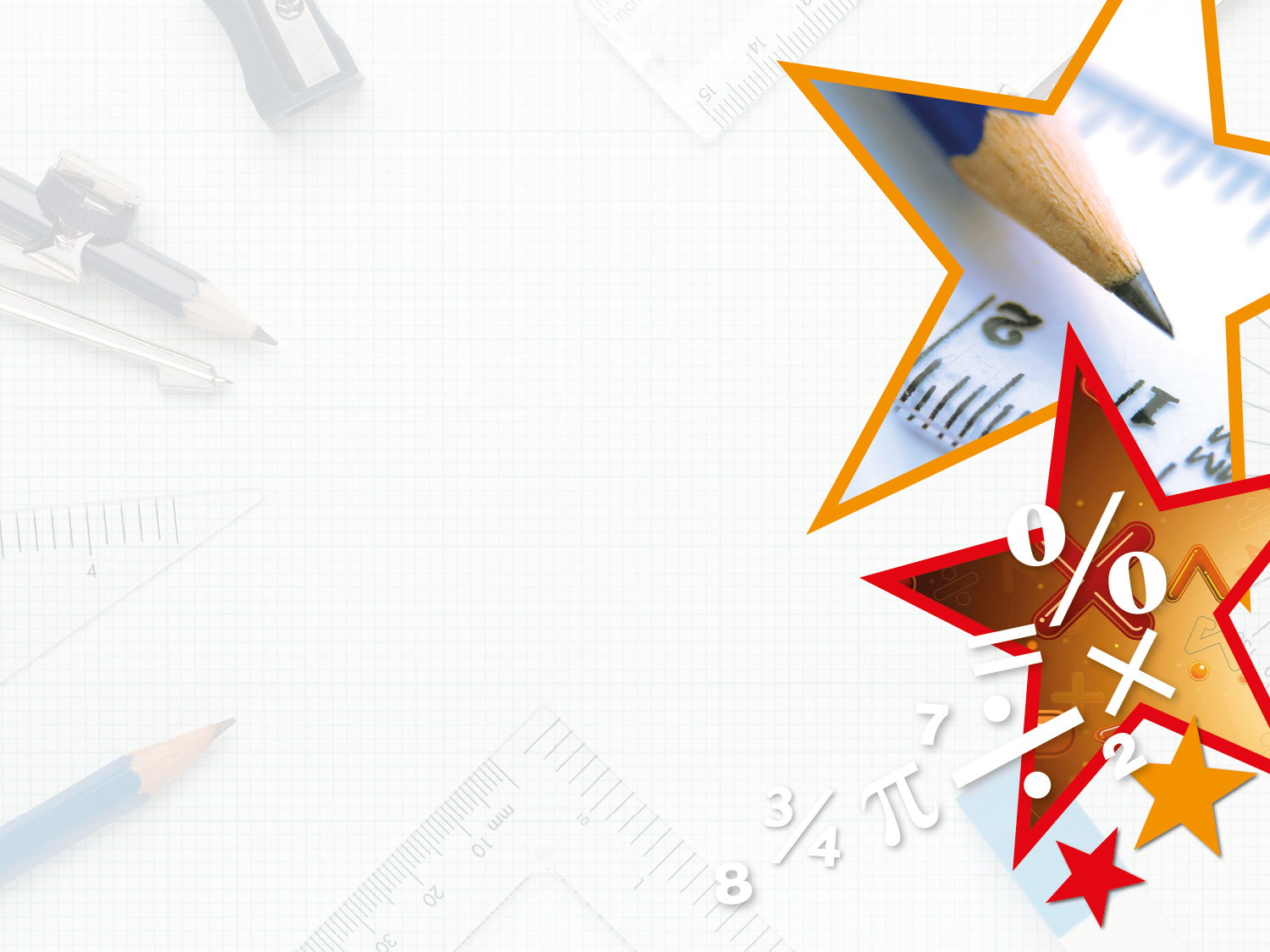 Problem Solving 2

Join the dots to work out how many different sets of perpendicular lines can be made.
A
E
G
B
F
C
D
H
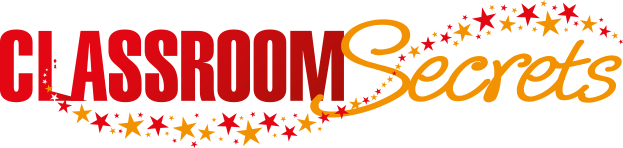 © Classroom Secrets Limited 2019
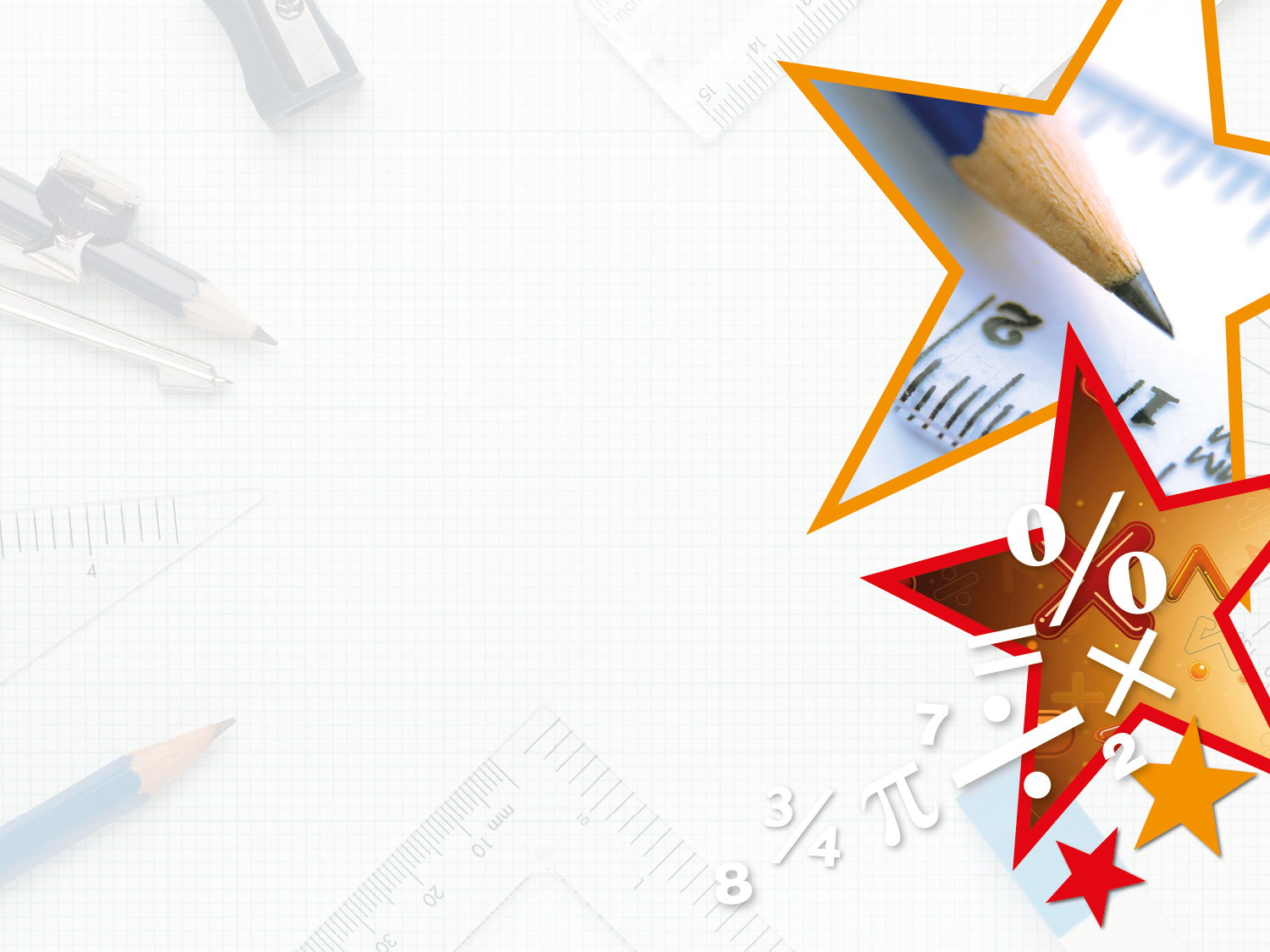 Problem Solving 2

Join the dots to work out how many different sets of perpendicular lines can be made. 

There are 4 sets of perpendicular lines:
A
E
A – C and B – G
A – B and B – E
E – F and D – H
C – D and D – E
G
B
F
C
D
H
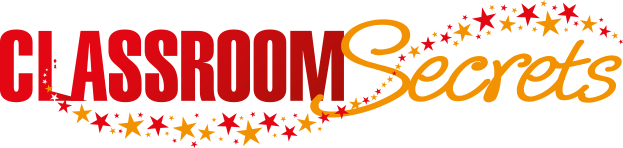 © Classroom Secrets Limited 2019